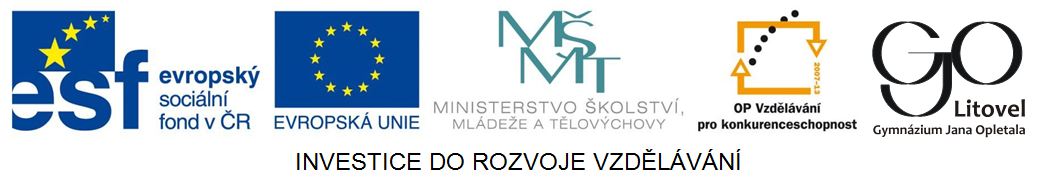 HydrosféraSladká voda
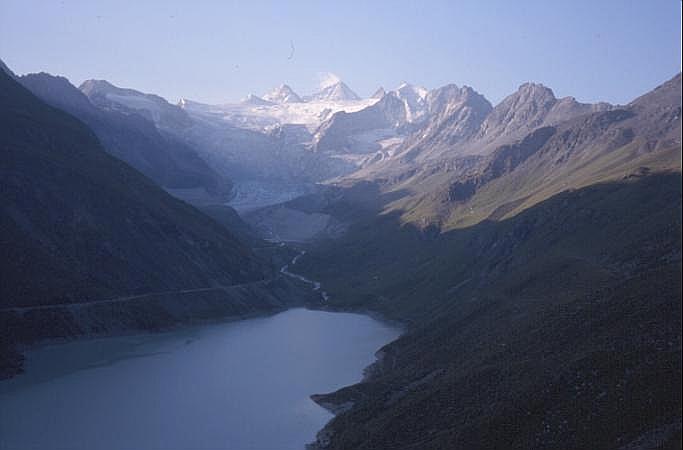 Obrázek č. 1
Stojaté vody - nádrže
Přírodní nádrže 

 JEZERA
- ledovcová (Ladožské,Oněžské, )
- krasová (Plitvičky)
- reliktní (Kaspické)- tektonická (příkopové propadliny – Bajkal 1620,Tanganika)
 V S.Americe je 25%celosvět.zásob,Hořejší je největší na světě
Plitvická jezera
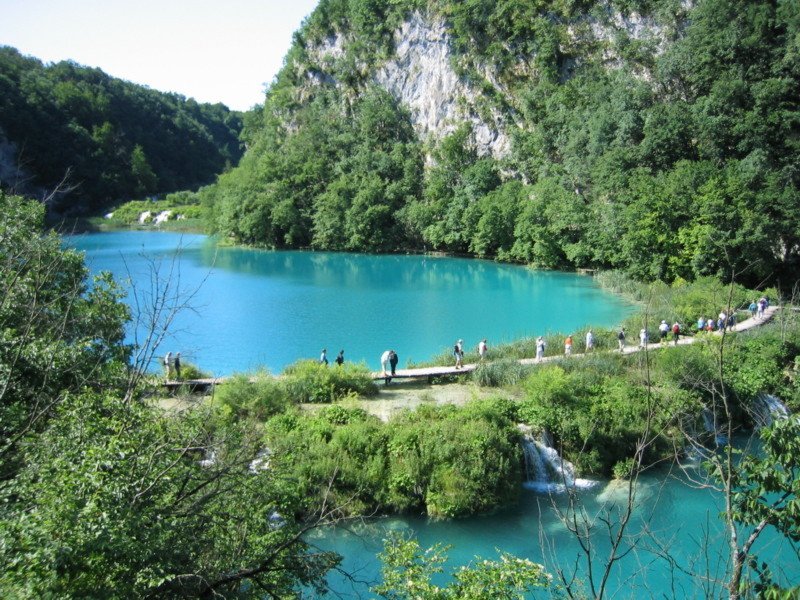 Obrázek č. 2
Stojaté vody - nádrže
Umělé nádrže 
rybníky 
 chov ryb (ČR Třeboňská a Českobudějovická pánev)

 rybník Rožmberk – největší v ČR
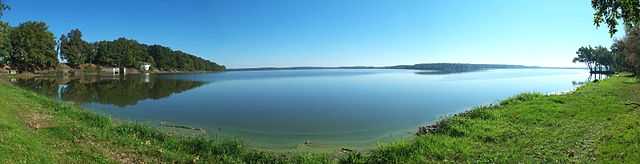 Obrázek č. 3
Stojaté vody - nádrže
Umělé nádrže 

přehrady 
 na velkých řekách - Paraná (J.Amerika), Jenisej, Angara (Rusko), Chang Jiang (Čína „Tři soutěsky“ – největší na světě) 

regulace vod, zavlažování, pitná, užitková voda,výroba elektrické energie, rekreace
Tři soutěsky - Čína
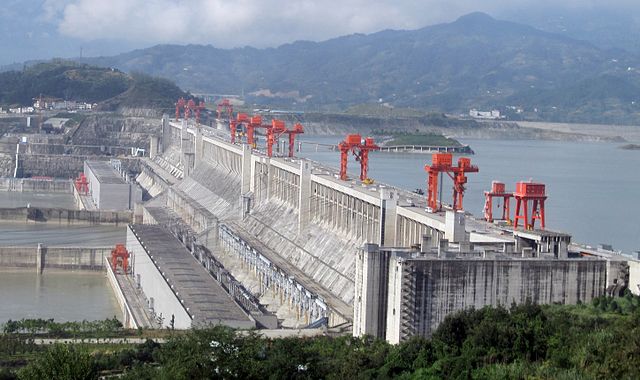 Obrázek č. 4
2. Podzemní vody
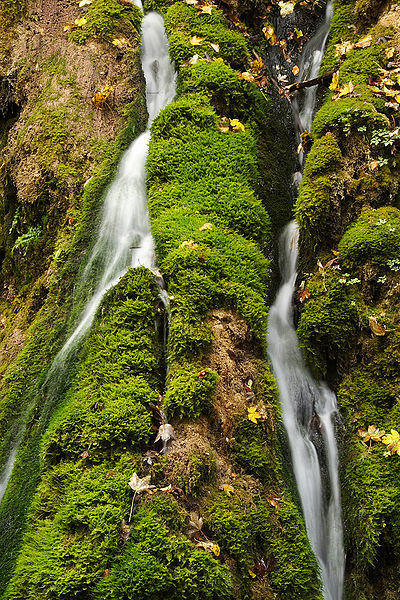 a)    prosté podpovrchové 
bez minerálů - pitná voda
půdní
krasová (oblasti vápence)
Obrázek č. 5
2. Podzemní vody
b)      minerální
lázeňství – chladné prameny (do 25°C), teplé (do 50°C), horké (vřídla nad 50°C) - Karlovy Vary
plnění lahví – minerálky
    dle obsahu plynů: 
      kyselky (CO2) - Hanácká – Přerov
      sirovodíkové – Šaratice - Brno
zdroje:
Knižní zdroje: 
Demek Jaromír a kolektiv, Geografie pro střední školy 1 - Fyzickogeografická část, 2001, SPN-pedagogické nakladatelství Praha, 96 stran, ISBN 80-85937-73-5
Obr. č.1 [cit. 2012-12-29] Dostupný pod licencí Creative Commons na www.
http://commons.wikimedia.org/wiki/File:Le_lac_et_le_glacier_de_Moiry.jpg

Obr. č.2[cit. 2012-12-29] Dostupný pod licencí Creative Commons na www.
http://commons.wikimedia.org/wiki/File:Plitvice01.jpg

Obr. č.3[cit. 2012-12-29] Dostupný pod licencí Creative Commons na www.
http://commons.wikimedia.org/wiki/File:Rybn%C3%ADk_Ro%C5%BEmberk_zabran%C3%BD_z_oblasti_reten%C4%8Dn%C3%ADho_prostoru.jpg

          Obr. č.4[cit. 2012-12-29] Dostupný pod licencí Creative Commons na www.
  http://commons.wikimedia.org/wiki/File:ThreeGorgesDam-China2009.jpg

Obr. č.5[cit. 2012-12-29] Dostupný pod licencí Creative Commons na www.
http://commons.wikimedia.org/wiki/File:Guetersteiner_Wasserfall.jpg